Pre-Collegiate and Youth Programs
Pre-Collegiate and Youth Programs
The Pre-Collegiate and Youth Programs office works with FAU departments and external partners to host a variety of educational immersion programs for non-enrolled minors in surrounding communities. The office also supports and oversees program planning in order to ensure that program standards are met and maintained.

Review Pre-Collegiate Programs Policy 3.1 for general requirements.

The Pre-Collegiate and Youth Programs Office assists with:
Development
Standards
Compliance
Program/Camp Operation Timeline
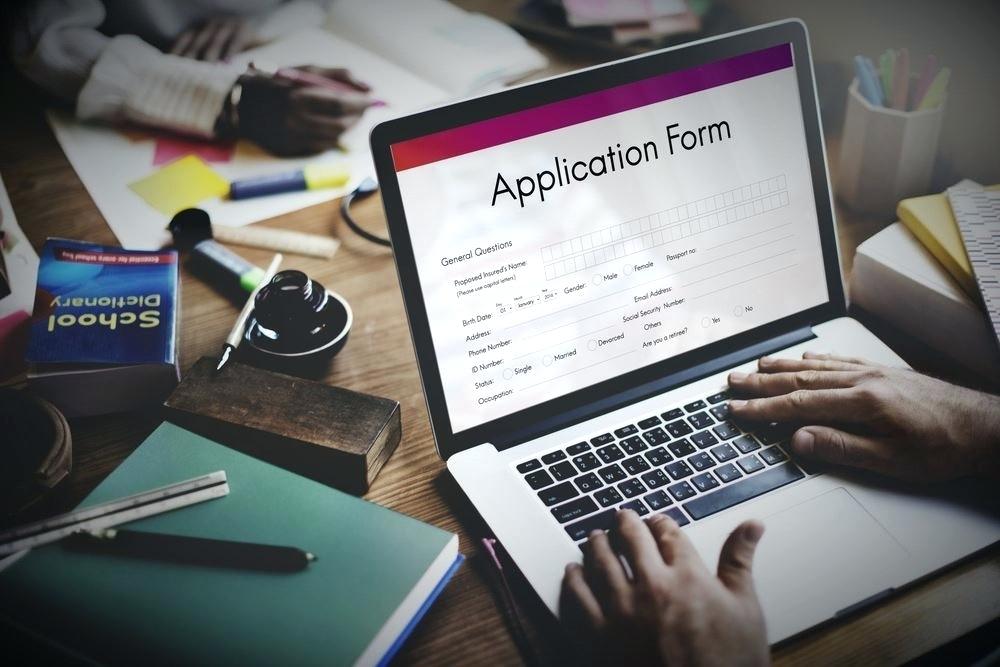 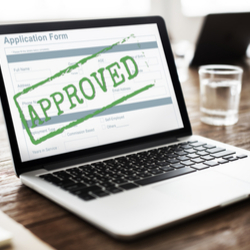 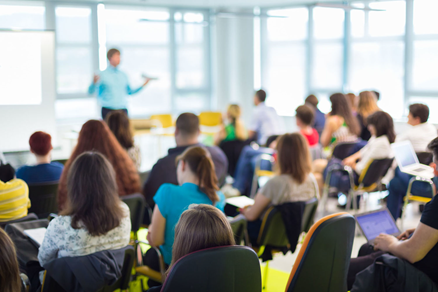 Other Significant General Requirements
Responsibility of Programs/Camps
FAU Risk Management –  Incident/Accident Form and Reporting Incidents
Title IX
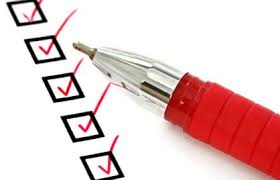 Responsibility of Programs/Camps
Follow up with HR to complete background checks
Collect Disclosure Statements (as applicable)
Submit pending Child Abuse and Neglect Prevention Training certificates
Submit final list of program/camp staff
Submit final list of program/camp participants
Obtain and/or document participation insurance (as applicable)
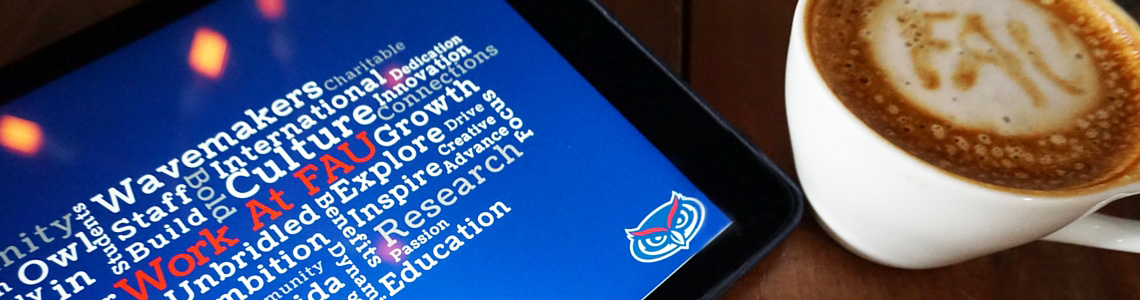 Department of Human Resources
Background checks
Florida law has specific requirements for background checks on summer camp employees that are different from other types of employment related background checks.   

Background checks are required for all staff/faculty and volunteers (including student staff/volunteers) working in FAU-affiliated youth activities.  The appropriate level of Background Checks must be completed prior to beginning to work with minors.
Current employees who have been screened must be rescreened every 5 years to remain in compliance with the law. However, following the screening, if they have a break in service of over 90 days, they would need to be screened and cleared again before beginning work.
An Affidavit of Good Moral Character Form must be completed by each program staff member/volunteer at the time of initial fingerprint screening and upon rescreening.
Verification of Background Checks shall be kept on file for a minimum of five years.
Allow 3 – 4 weeks to obtain screening results.
The Clearinghouse Applicant Request Form (also titled Care Provider Background Screening Clearinghouse – Background Screening Request form) and Clearinghouse Privacy Statement must be completed and submitted to Recruitment Services via filelocker or in person.
The Department of Human Resources will notify the department contact after verifying the Clearinghouse Applicant Request form and Privacy Statement with DCF Clearinghouse system. Recruitment Services will let the department contact know if an appointment is required or not.
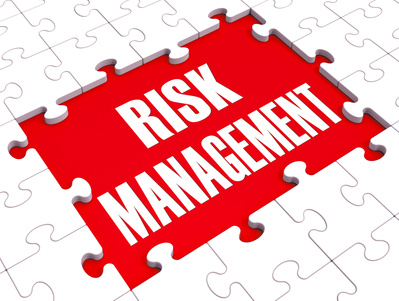 Risk Management
Supervisor
Boundaries
Documentation
Incident Report – Fact Only
Risk Management: How to document an incident
Write objectively. Describe exactly what you saw.
Incorporate participant and witness accounts of the event into the report. State their comments as direct quotes.
Don’t assign blame. An incident report isn’t an opportunity for you to point out inferior equipment or poor staffing. Just state the facts.
Avoid hearsay and assumptions. It’s up to the person who witnessed the incident to contribute and/or to write the incident report.
Forward the report to the person designate by your facility’s policy.  All reports should be forwarded to the Pre-Collegiate and Youth Programs who will then send reports to Risk Management. Ensure that only one copy of the report exists.  Initiate a phone call to risk management should the incident involve an injury requiring hospital or emergency room care.

* Click here for an Incident/Accident Form template
Office of Equity, Inclusion and Compliance
Why is Title IX Important?

Title IX of the Education Amendment act of 1972 protects people from sex discrimination in educational programs and activities that receive federal financial assistance

FAU is committed to providing an environment free from discrimination on the basis of sex.  FAU provides many resources to students, faculty , and staff to address concerns relating to discrimination on the basis of sex, which also includes sexual misconduct
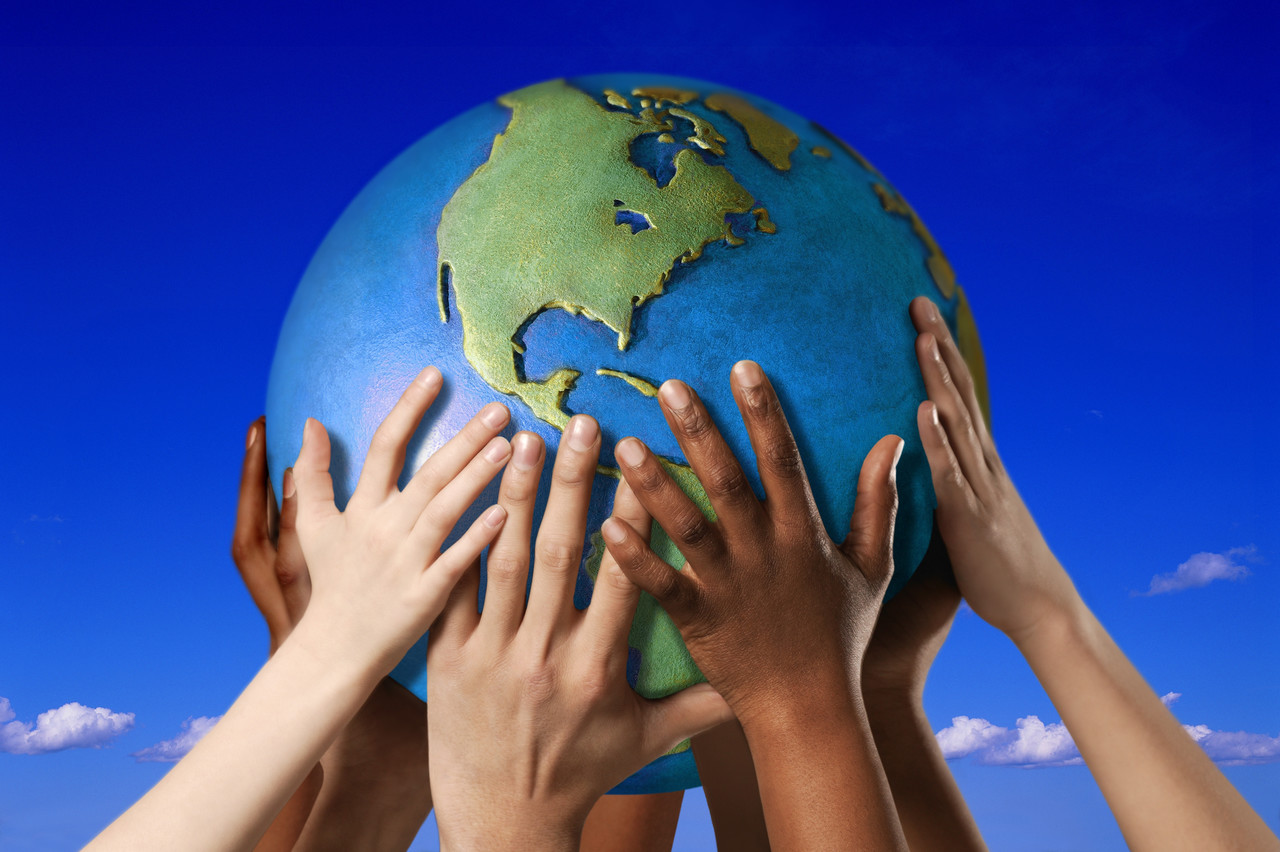 Sexual Discrimination, Sexual Harassment,And Sexual Violence
Conduct of a Sexual Nature/Sexual Harassment
Unwelcome sexual advances
Requests for sexual favors
Comments about and individuals body, sexual activity or sexual attractiveness
Sexually suggestive touching, leering gestures, sounds, comments, or displays of sexually suggestive object

Sexual Assault
Sexual Assault is a physical sexual act perpetrated against a person’s will or where a person is incapable of giving consent (e.g., due to the student’s age or use of drugs or alcohol or because an intellectual or other disability prevents the student from having the capacity to give consent).  Acts failing into the category of sexual violence include, but are not limited to, rape, sexual assault, sexual battery, sexual abuse and sexual coercion.

Sexual Violence
Conduct that is also criminal in nature such as:
Rape
Sexual Assault
Sexual Battery
Sexually motivated stalking (Including Cyber stalking)
Consent is and is Not
Consent
Consent is an affirmative act or statement by each person that is informed, freely given and mutually understood.
Consent cannot be obtained by force, threat coercion, manipulation, reasonable fear of injury, intimidation, use of position of influence, or through the use of one’s mental or physical helplessness or incapacity
Individuals who are under age are unable to consent
Individuals who are incapacitated, under the influence of any substances or are physically or mentally disabled are ineligible of giving consent

Consent is Not
Body language
Power differentials
Previous sexual activity or prior dating relationship
Silence
Being drunk
Notice and Reporting
Notice 
A university has notice if a responsible employee knew, or in the exercise of reasonable care should have known, about the harassment/violence.
Examples of notice:
A student/camper complained to authoritative or administrative individual representing FAU
Parents contact someone in administration
Administrator or another student witnessed the harassment
Reporting
All relevant details about the alleged sexual violence that the student/camper or another individual has shared. These facts may include:
Name(s) of student who experienced the allege sexual violence
Locations of the alleged sexual assault
Time and date of the alleged sexual assault
Refer
Title IX Coordinator
Deputy Title Coordinators
Victim Advocate
Counseling
FAUPD
Student Health Services

*Click here to visit the Office of Equity, Inclusion and Compliance web page for more information.
What to do at the college level?
For more information
Download the College’s Pre-collegiate programs/camps checklist with more specific items/steps discussed in previous slide.

If you need further college consultation or assistance, please feel free to contact:
				Name: Taina Teran-Campbell
				Title:    College Pre-Collegiate Programs Liaison
 				Office:  561-297-3803
				Email:  tteran@fau.edu